DAC38RF89 Test
DAC38RF89 12 bit mode
Test Setup:

Fdac = 6400Msps external clock (J1)

LMK clock = 600MHz (J4)

Int 2X

IF = -1.2G to 1.2GHz

LMF = 823

TSW14J56 ref clock = serdes/40 = 12G/40 = 300MHz

Jumper on JP10 removed

SYSREF max = 160MHz

Example uses SYSREF = 10MHz (600/60)
Board setup
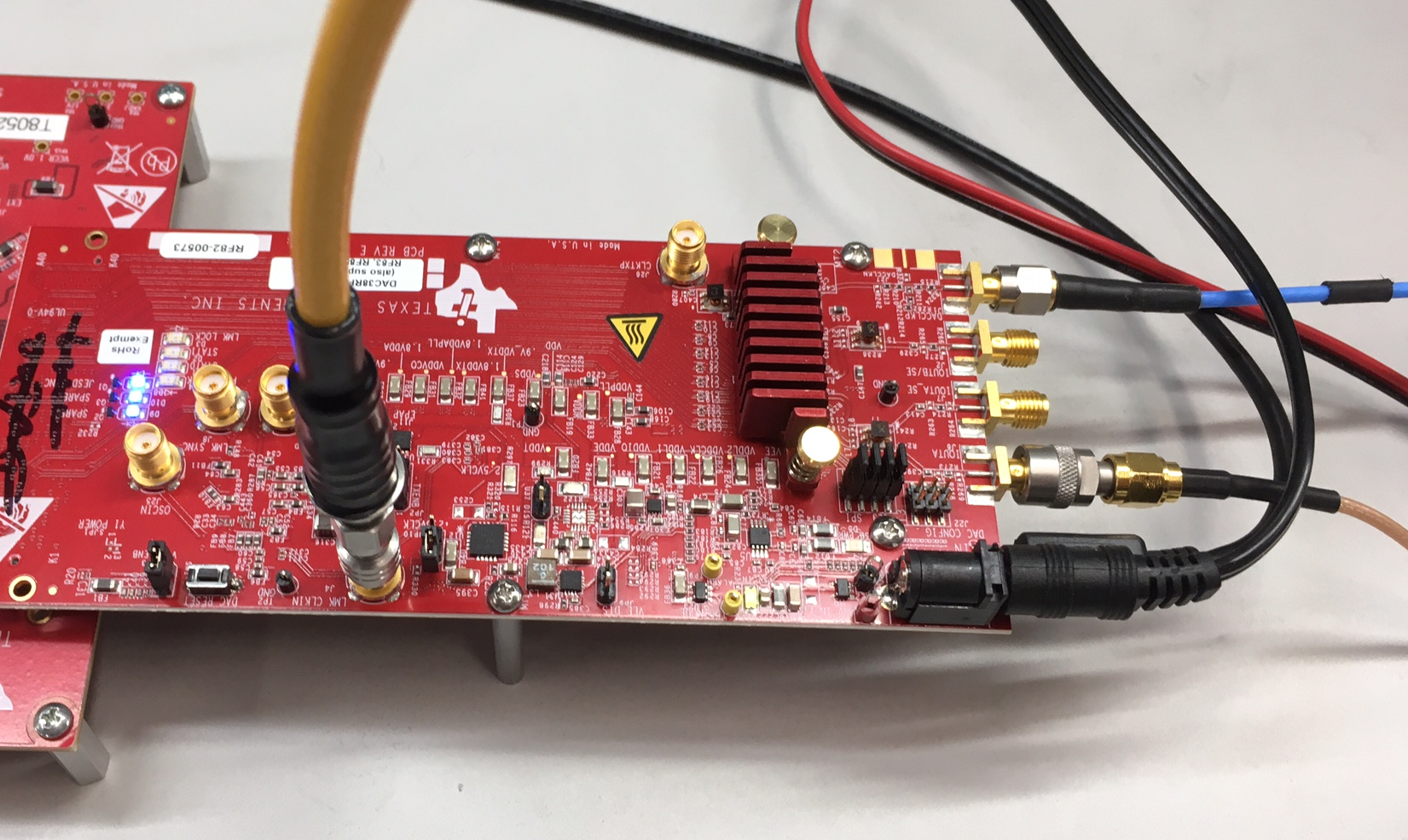 3
DAC38RFxx EVM GUI
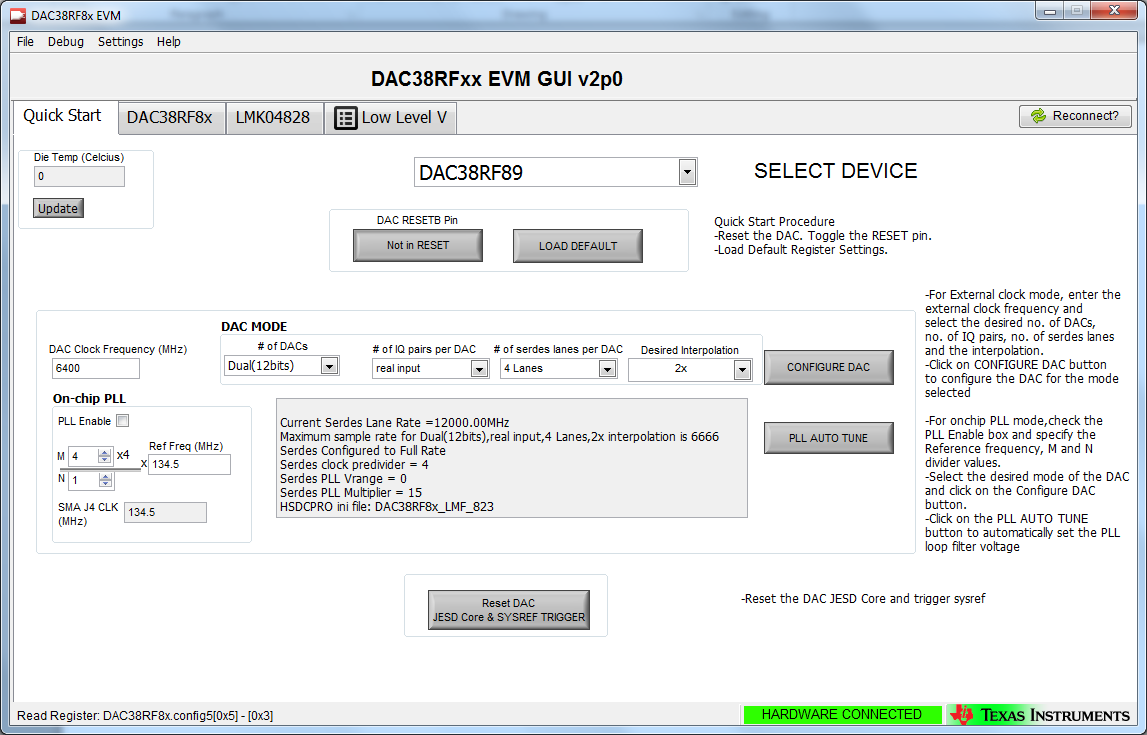 4
DAC38RFxx EVM GUI Digital DAC A tab
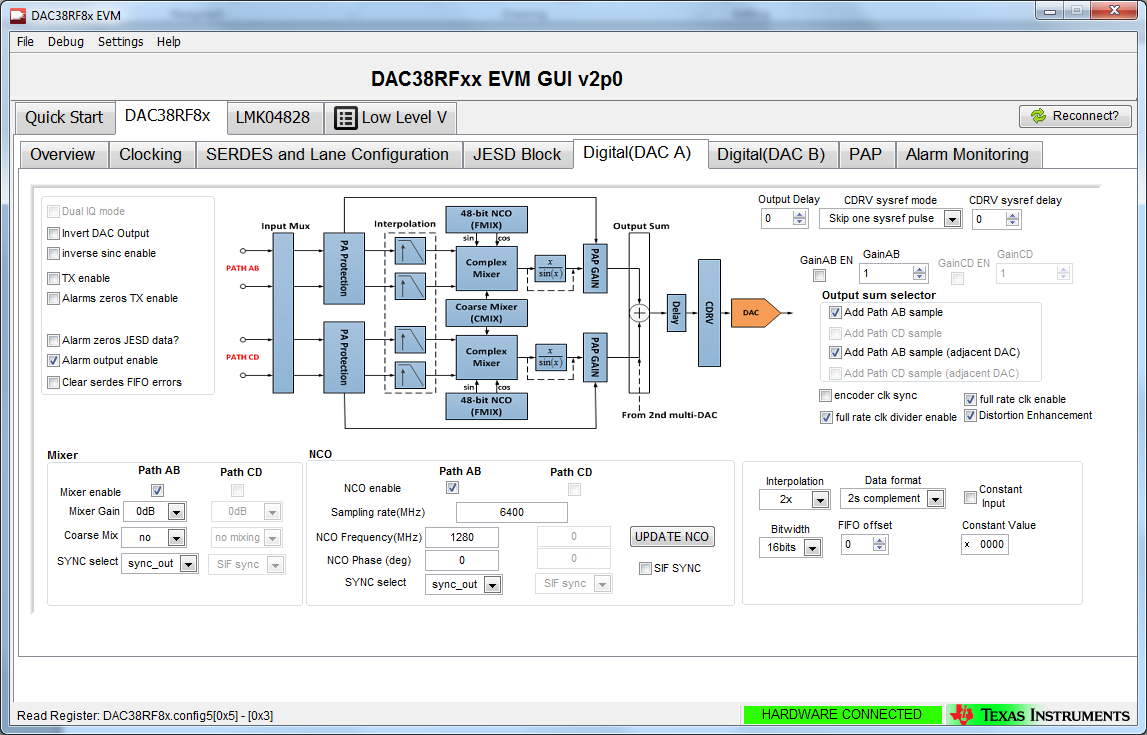 5
DAC38RFxx EVM GUI Digital DAC B tab
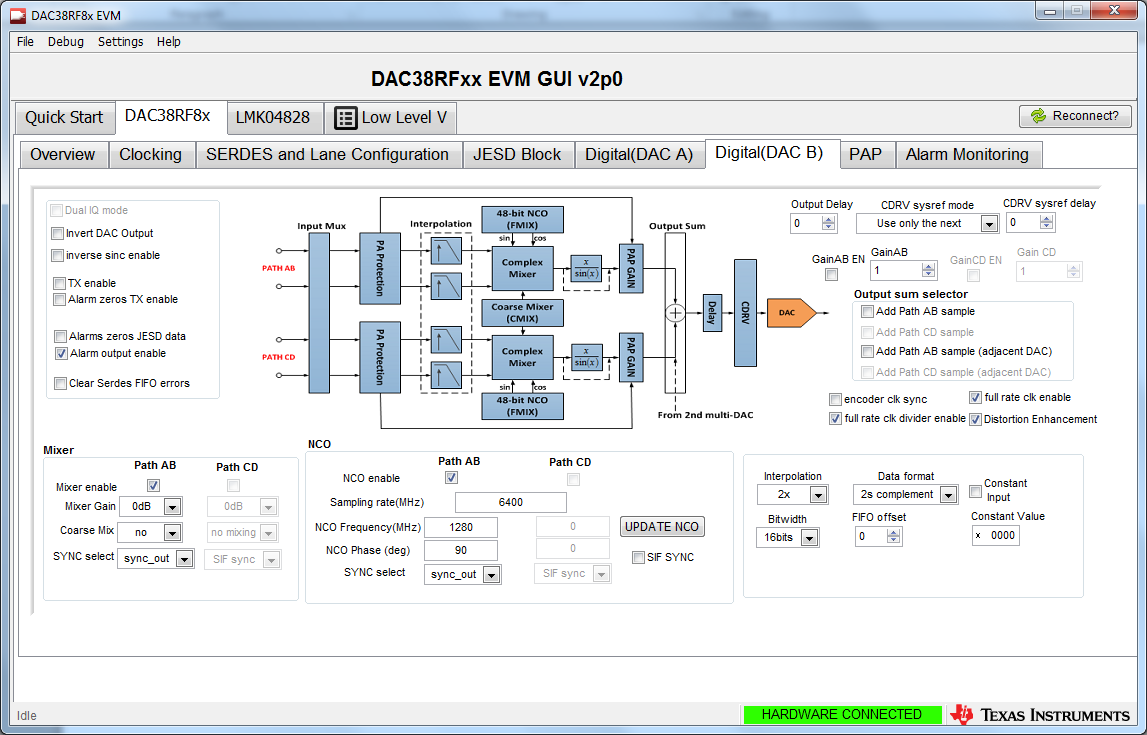 6
LMK Clocking Settings
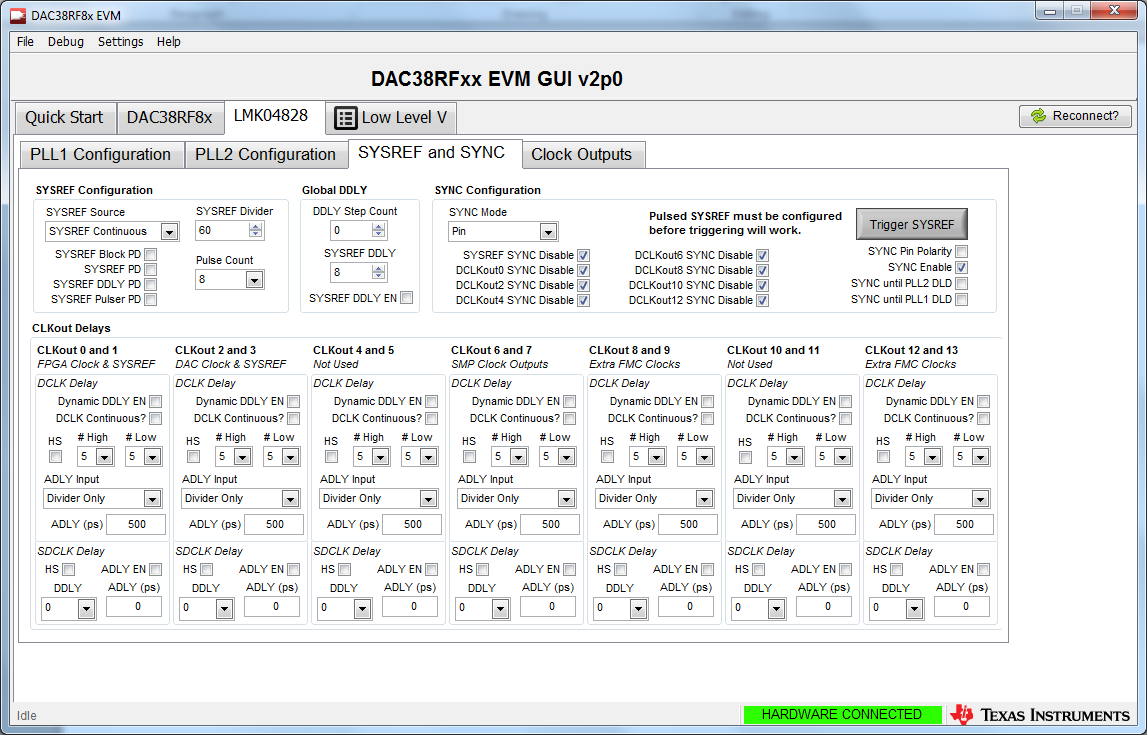 7
LMK Clocking Settings
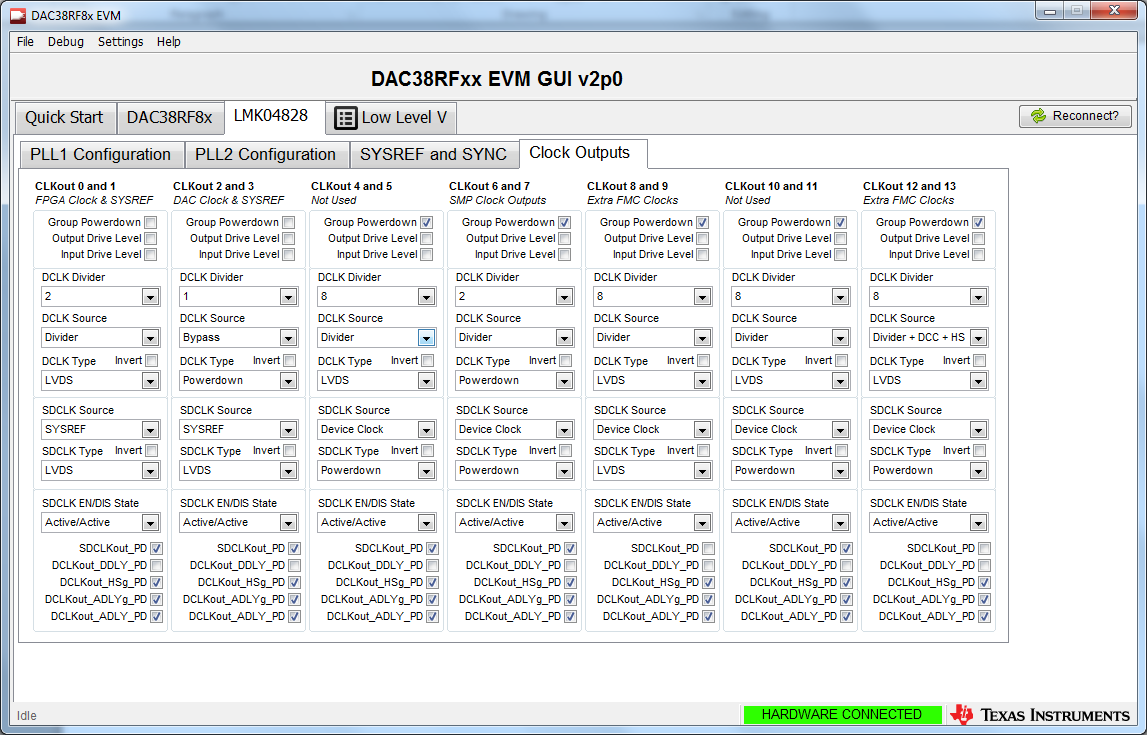 8
TSW14J56 Settings IF = -1.2GHz
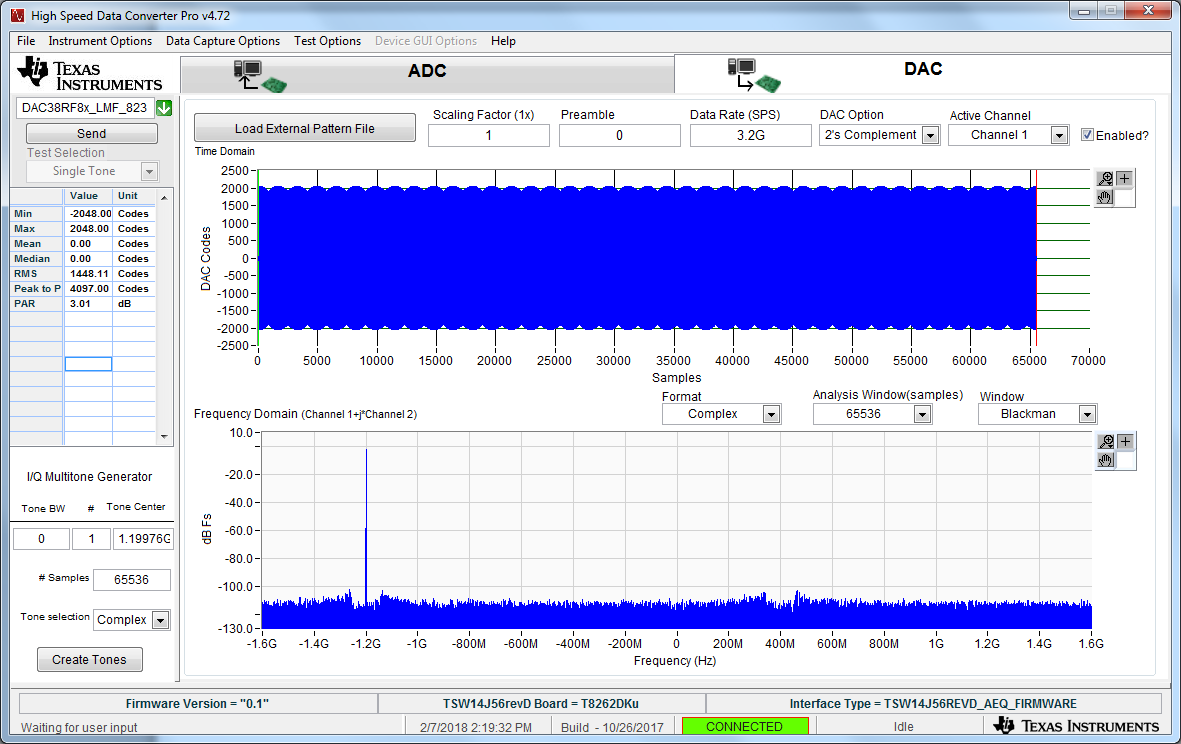 9
NCO = 1.28G, input = -1.997G, DAC output at 79.7MHz
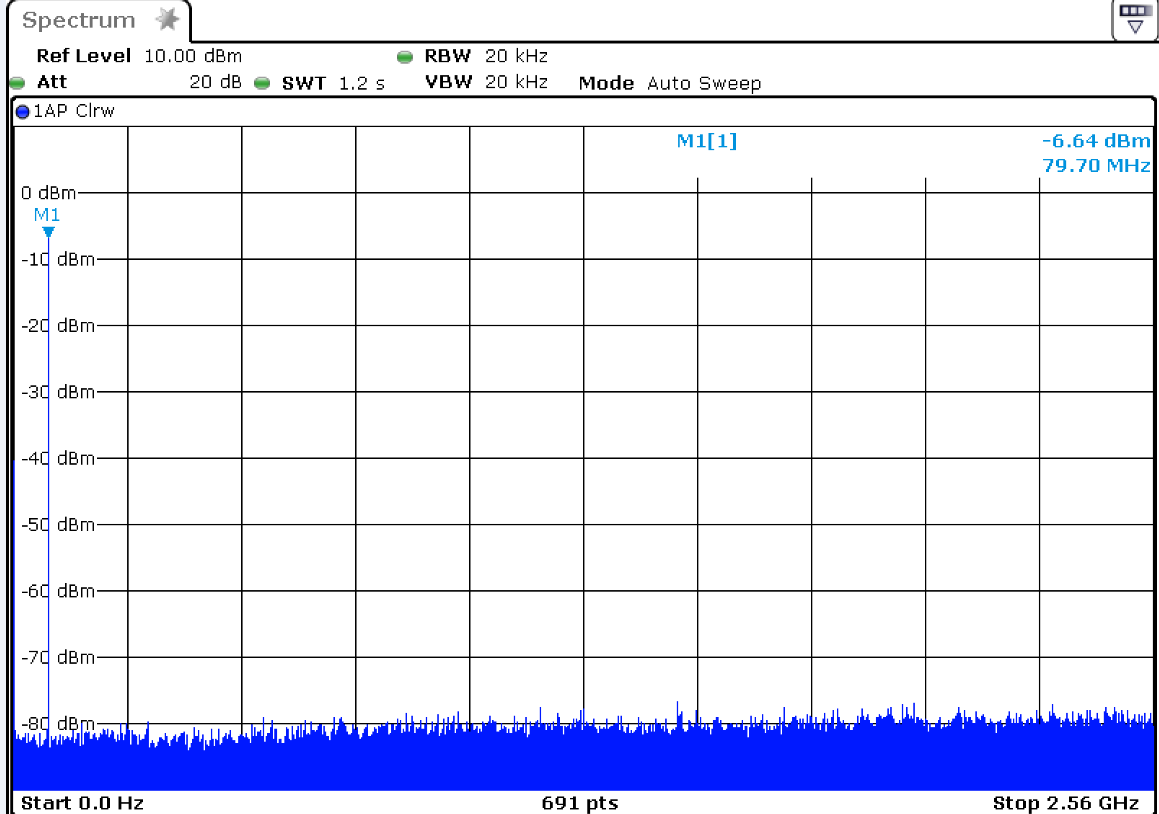 10
TSW14J56 Settings IF = 1.2GHz
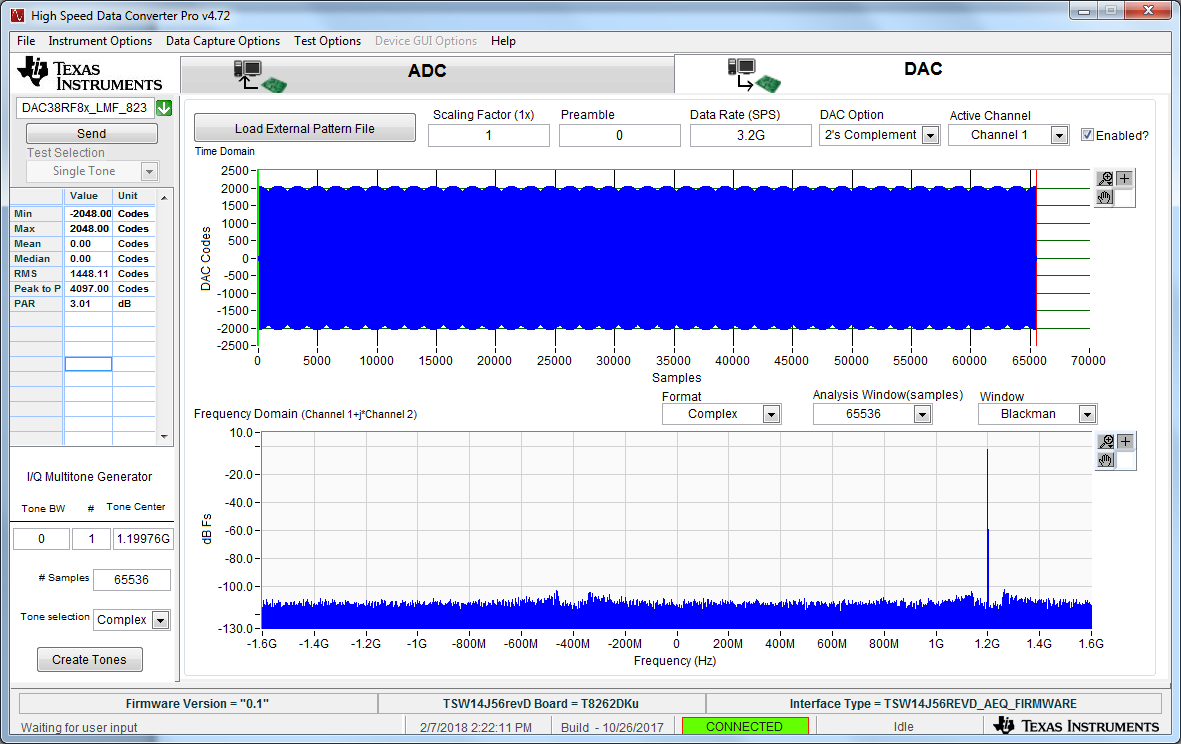 11
NCO = 1.28G, input = 1.1997G, DAC output at 2.48GHz
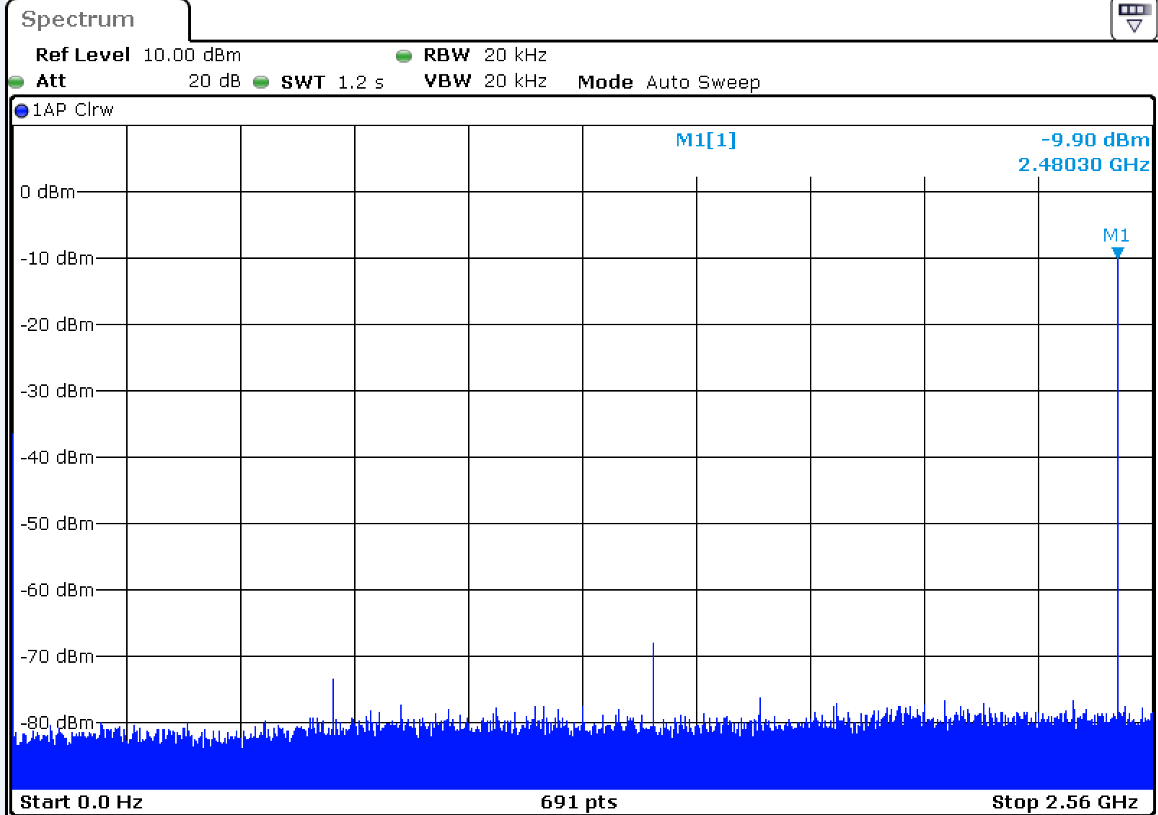 12